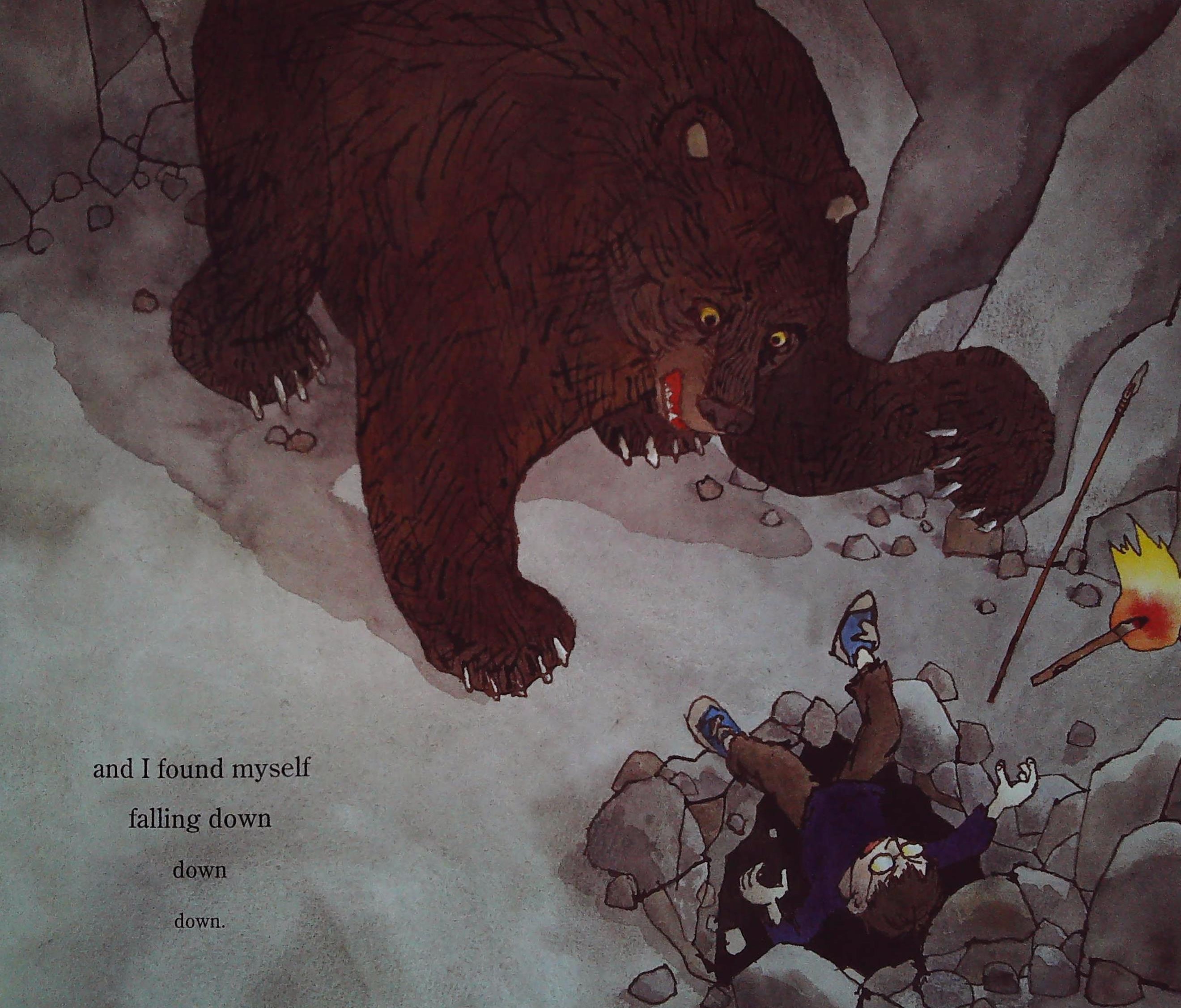 © Focus Education UK Ltd.
1
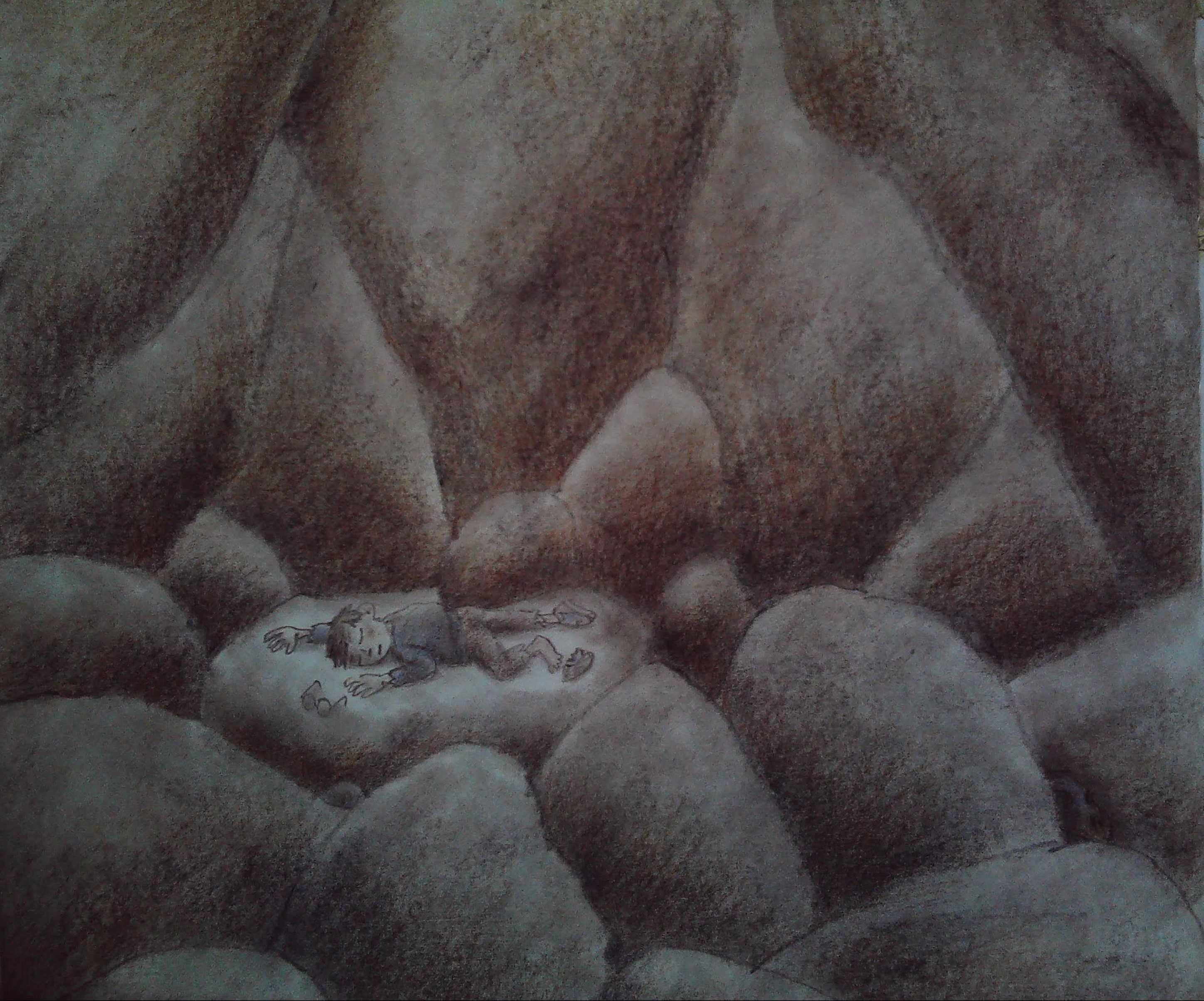 © Focus Education UK Ltd.
2
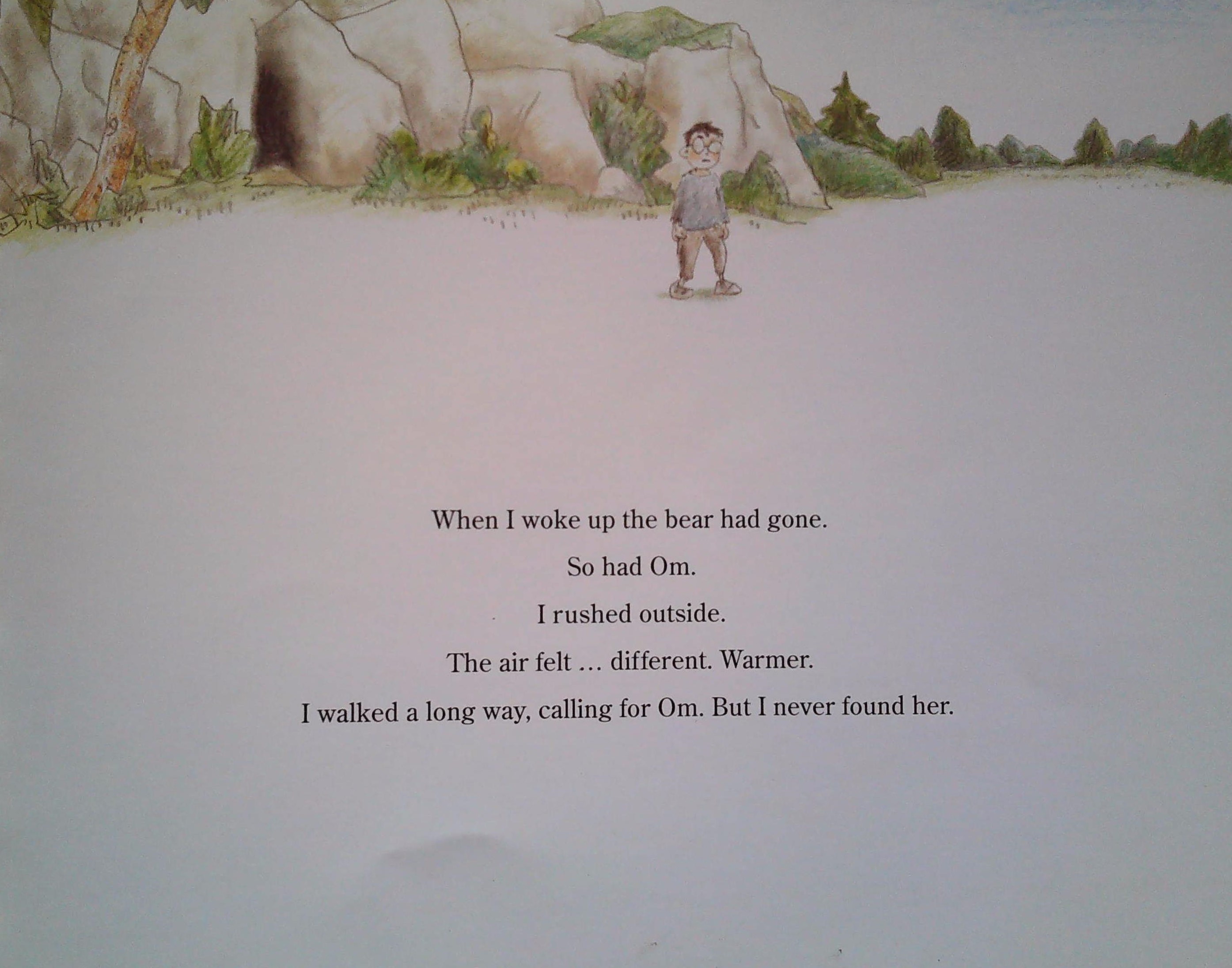 © Focus Education UK Ltd.
3
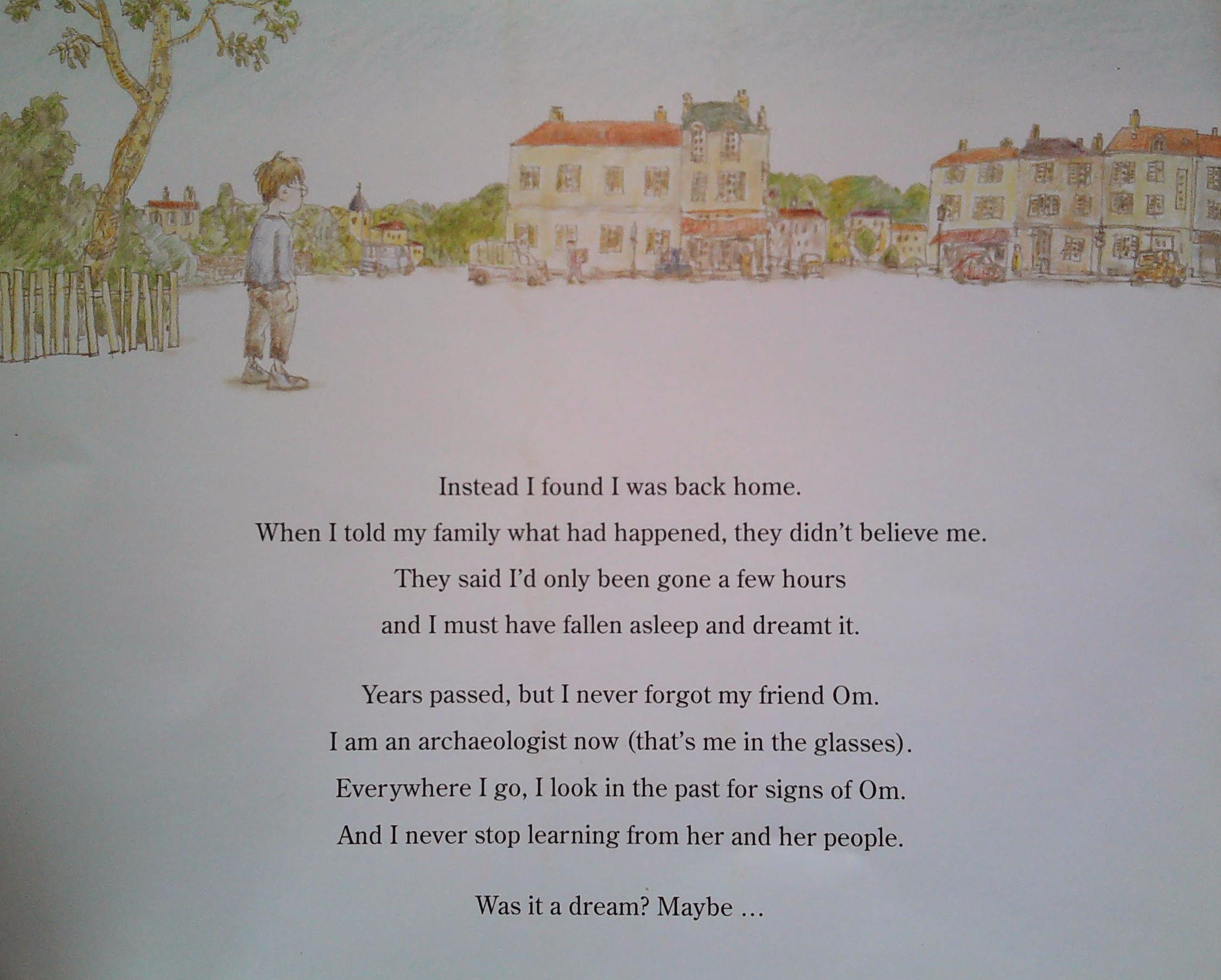 © Focus Education UK Ltd.
4
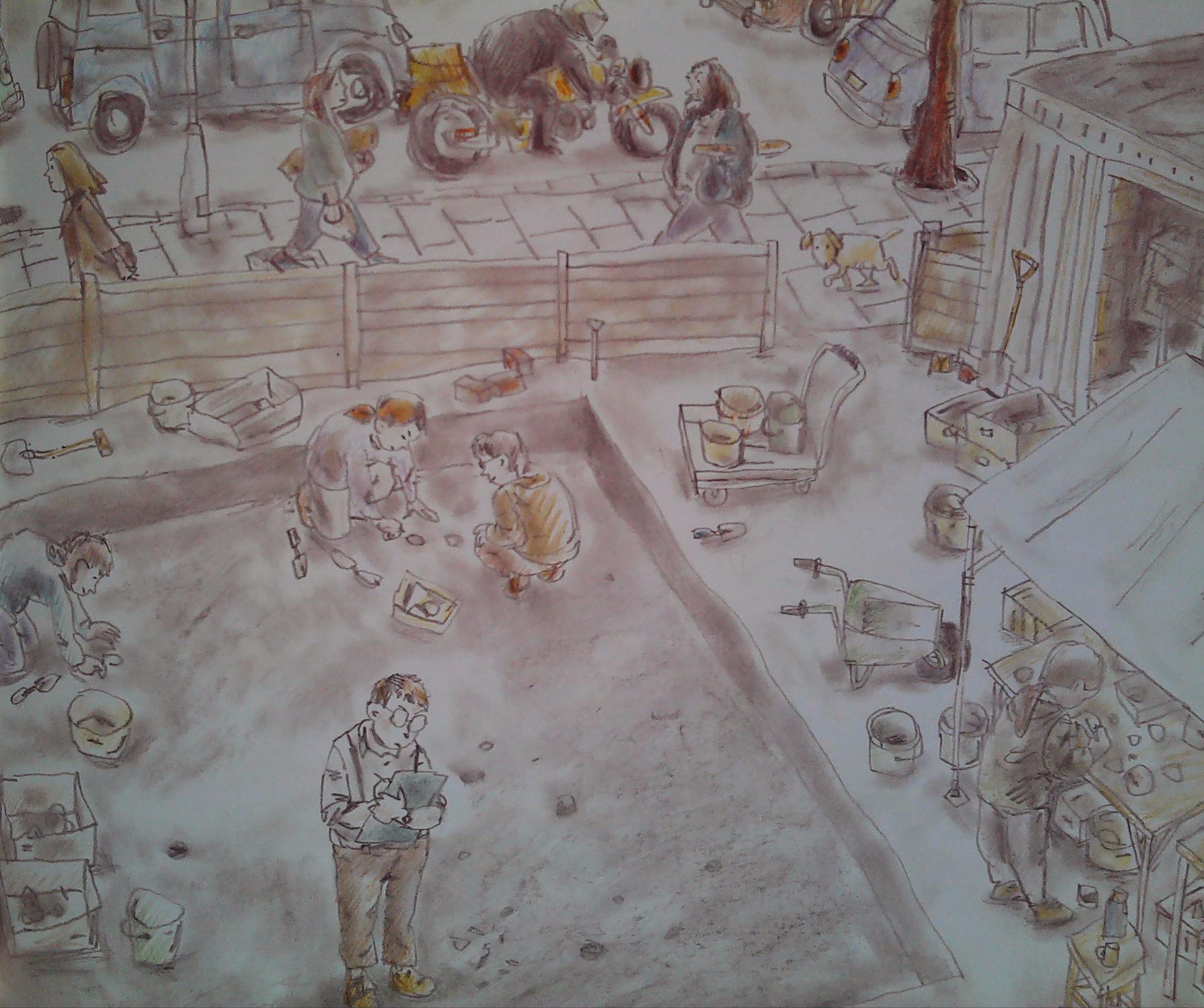 © Focus Education UK Ltd.
5
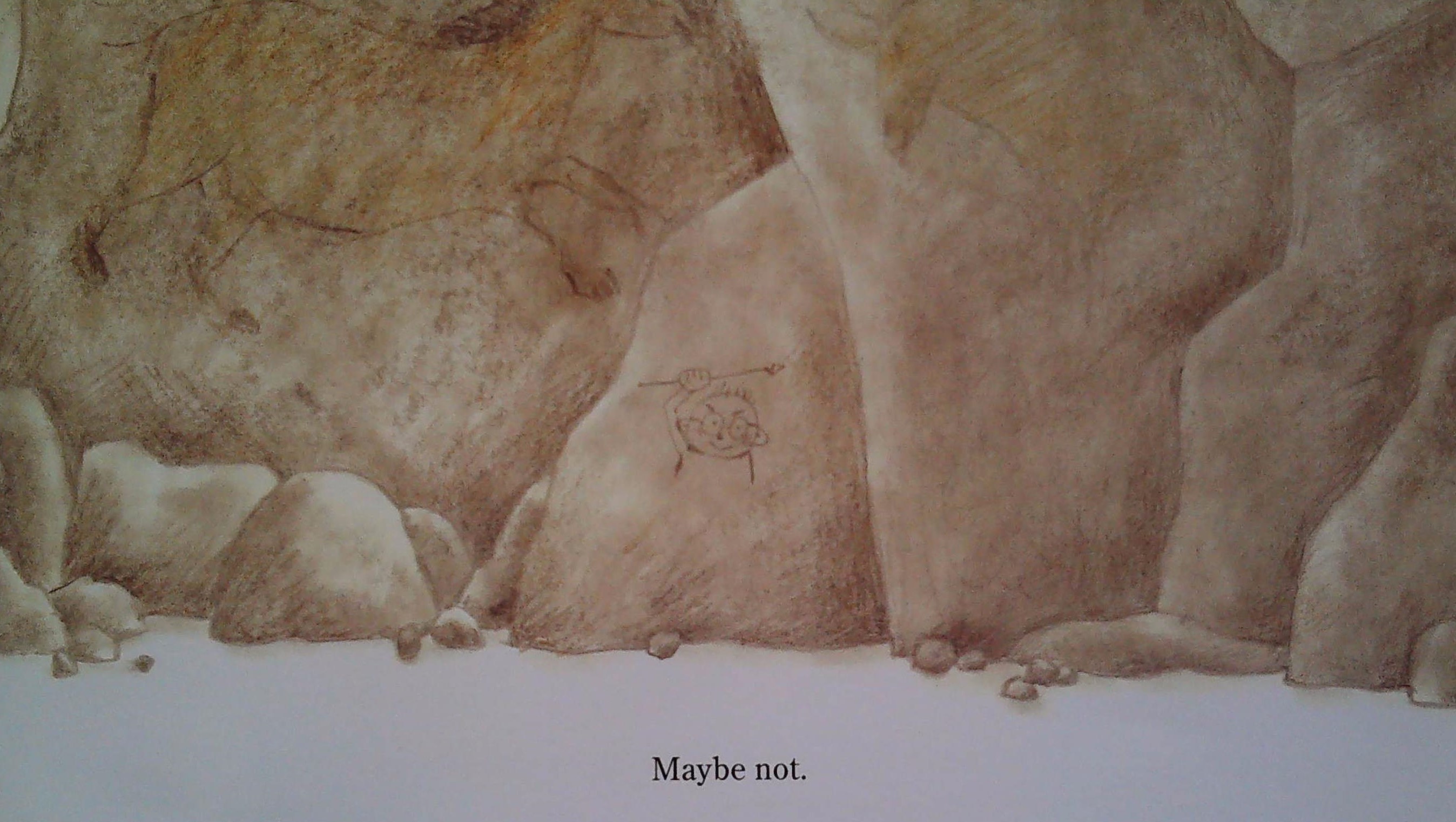 © Focus Education UK Ltd.
6
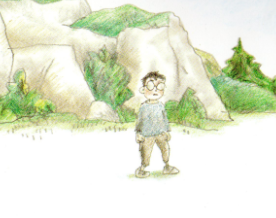 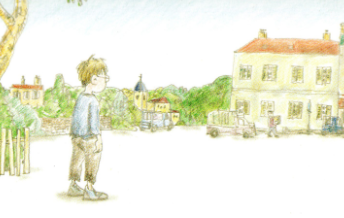 How do you think he feels when he finds himself back home?

 Do you like the end of the story?

How did his adventure change him? How do you know?
I think … because …

I like/dislike the ending because …

In my opinion …

I know this because …
© Focus Education UK Ltd.
7
Why does the boy think ‘Maybe not’?
© Focus Education UK Ltd.
8